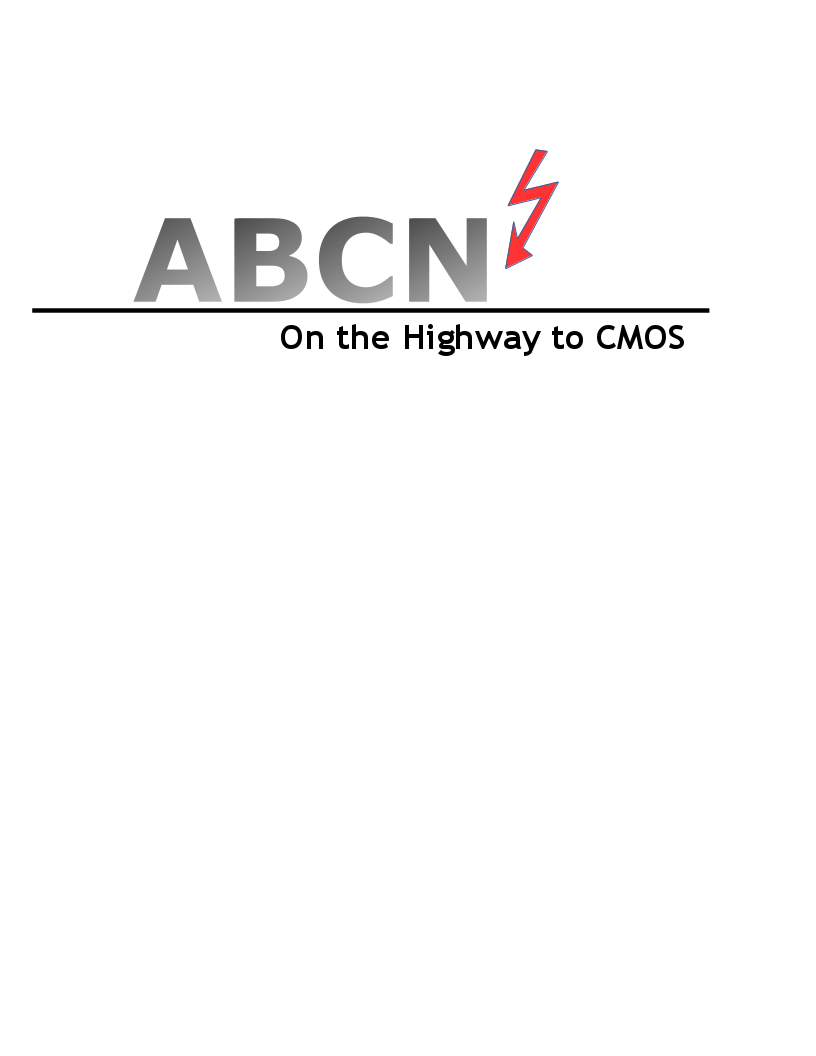 Progress and next steps15 June 2017this version is the minutes of the meeting
J. J. John on behalf of the team
Agenda
Discuss progress and steps for next week:

ABCN’ testing
CHESS-2 news
ABCStar/HCCStar news
TWiki page for CHESS and its test hardware: https://twiki.cern.ch/twiki/bin/view/Atlas/CHESSStripTestChip
2
ABCN’ testing
Status:
Change of behaviour of CHESS-2 board in Vancouver – Test Mode not working. 
See Isaiah’s slides for details.
Have had input from Pietro and Su Dong by e-mail:
The one that jumps out at me is the need to configure all parameters, both for the pixel matrices and the array parameters.
3